TuÇn 20
Bµi 
3
HOẠ MI HÓT (4T)
ĐỌC
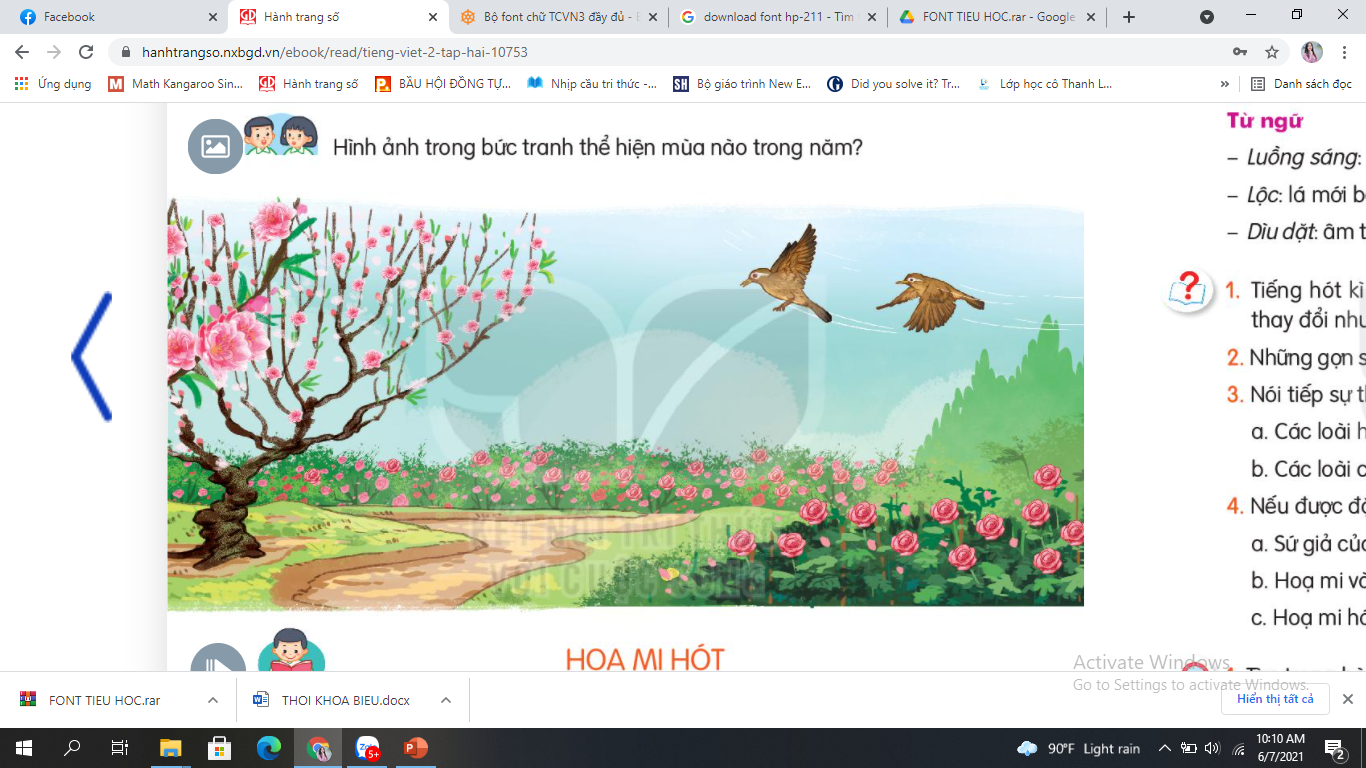 Tieát 1, 2
S: 16
Họa mi hót
Mïa xu©n! Mçi khi ho¹ mi cÊt lªn nh÷ng tiÕng hãt vang löøng, mäi vËt nhö cã sù thay ®æi k× diÖu.
	Trêi bçng s¸ng ra. Nh÷ng luång s¸ng chiÕu qua c¸c chïm léc míi nhó, rùc rì h¬n. Nh÷ng gîn sãng trªn hå hoµ nhÞp víi tiÕng ho¹ mi hãt, lÊp l¸nh thªm. Da trêi bçng xanh h¬n, nh÷ng lµn m©y tr¾ng h¬n, xèp h¬n, tr«i nhÑ nhµng h¬n. C¸c loµi hoa nghe tiÕng hãt trong suèt cña ho¹ mi chît bõng giÊc, xoÌ nh÷ng c¸nh hoa ®Ñp, bµy ®ñ c¸c mµu s¾c xanh töôi. Tieáng hoùt dìu daët cuûa hoaï mi giuïc caùc loaøi chim daïo lean nhöõng khuùc nhaïc töng böøng, ngôïi ca nuùi soâng ñang ñoåi môùi.
	Chim, m©y, nöôùc vµ hoa ®Òu cho r»ng tiÕng hãt k× diÖu cña ho¹ mi ®· lµm cho tÊt c¶ bõng tØnh giÊc… Ho¹ mi thÊy lßng vui söôùng, cè hãt hay h¬n.
(Theo Vâ Qu¶ng)
- Töø khoù: luoàng saùng, röïc rôõ, laáp laùnh, trong suoát, gôïn soùng, vui söôùng
Caâu daøi:
Da trêi / bçng xanh h¬n,/ nh÷ng lµn m©y tr¾ng h¬n,/ xèp h¬n,/ tr«i nhÑ nhµng h¬n.
2. Luyeän ñoïc ñoaïn
Họa mi hót
1
Mïa xu©n! Mçi khi ho¹ mi cÊt lªn nh÷ng tiÕng hãt vang löøng, mäi vËt nhö cã sù thay ®æi k× diÖu.
Trêi bçng s¸ng ra. Nh÷ng luång s¸ng chiÕu qua c¸c chïm léc míi nhó, rùc rì h¬n. Nh÷ng gîn sãng trªn hå hoµ nhÞp víi tiÕng ho¹ mi hãt, lÊp l¸nh thªm. Da trêi bçng xanh h¬n, nh÷ng lµn m©y tr¾ng h¬n, xèp h¬n, tr«i nhÑ nhµng h¬n. C¸c loµi hoa nghe tiÕng hãt trong suèt cña ho¹ mi chît bõng giÊc, xoÌ nh÷ng c¸nh hoa ®Ñp, bµy ®ñ c¸c mµu s¾c xanh töôi. Tieáng hoùt dìu daët cuûa hoaï mi giuïc caùc loaøi chim daïo lean nhöõng khuùc nhaïc töng böøng, ngôïi ca nuùi soâng ñang ñoåi môùi.
2
Chim, m©y, nöôùc vµ hoa ®Òu cho r»ng tiÕng hãt k× diÖu cña ho¹ mi ®· lµm cho tÊt c¶ bõng tØnh giÊc… Ho¹ mi thÊy lßng vui söôùng, cè hãt hay h¬n.
(Theo Vâ Qu¶ng)
3
Töø ngöõ
Luoàng saùng: aùnh saùng di chuyeån theo moät chieàu nhaát ñònh.
 Loäc: laù môùi baét ñaàu moïc vaøo muøa xuaân.
Dìu daët: aâm thanh luùc nhanh, luùc chaäm moät caùch nhòp nhaøng vaø eâm nheï.
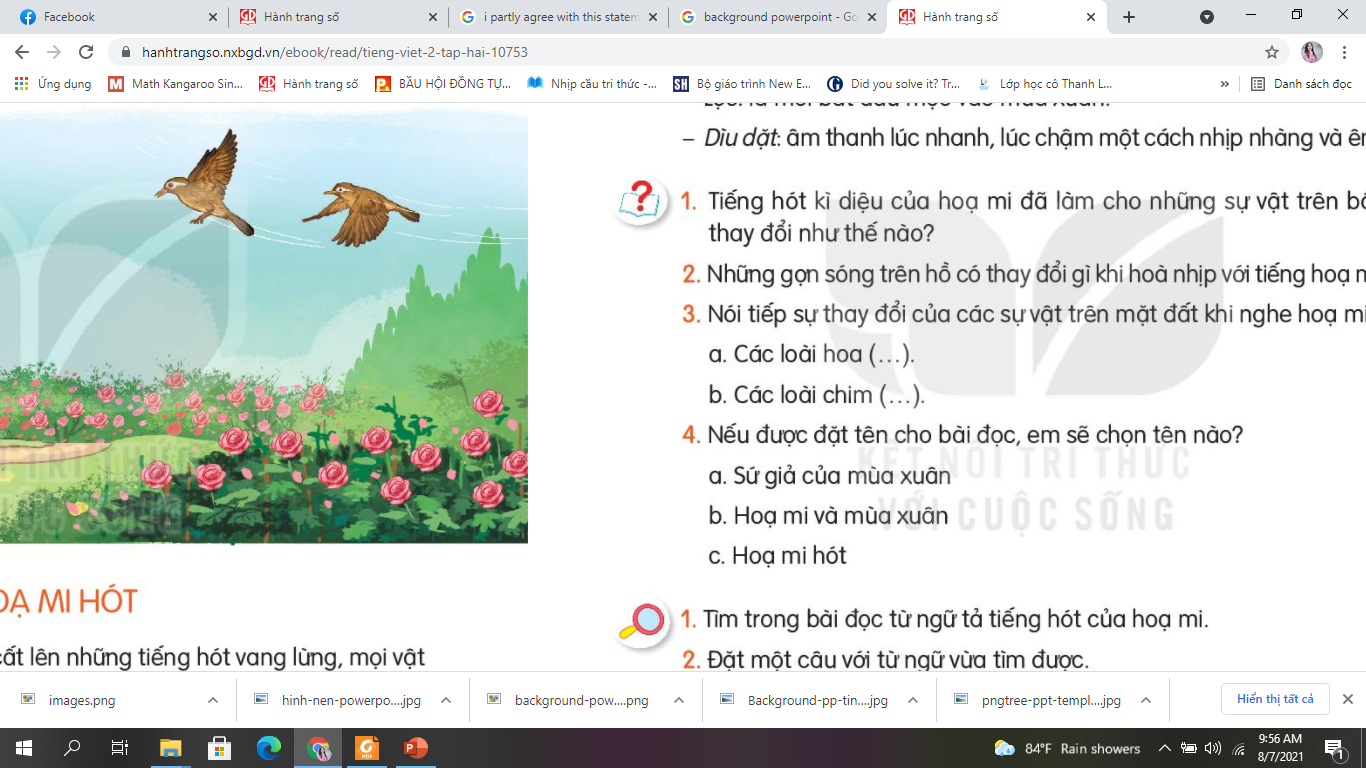 3. Tìm hieåu baøi
Traû lôøi caâu hoûi:
Tieáng hoùt kì dieäu cuûa hoaï mi ñaõ laøm cho nhöõng söï vaät treân baàu trôøi thay ñoåi nhu theá naøo?
Traû lôøi: Tieáng hoùt kì dieäu cuûa hoaï mi ñaõ laøm cho nhöõng söï vaät treân baàu trôøi thay ñoåi: trôøi boãng saùng ra, nhöõng luoàng saùng chieáu qua caùc chuøm loäc môùi nhuù, röïc rôõ hôn, da trôøi boãng xanh hôn, nhöõng laøn may traéng traéng hôn, xoáp hôn
Traû lôøi caâu hoûi:
2. Nhöõng gôïn soùng treân hoà coù thay ñoåi gì khi hoaø nhòp vôùi tieáng hoaï mi hoùt?
Traû lôøi: Nhöõng gôïn soùng treân hoà trôû neân laáp laùnh theâm khi hoaø nhòp vôùi tieáng hoaï mi hoùt.
Traû lôøi caâu hoûi:
3. Noùi tieáp söï thay ñoåi cuûa caùc söï vaät treân maët ñaát khi nghe hoaï mi hoùt.
Caùc loaøi hoa (…)
Caùc loaøi chim (…)
Traû lôøi: Caùc loaøi hoa nghe tieáng hoùt trong suoát cuûa hoaï mi chôït böøng giaác, xoeø nhöõng caùnh hoa ñeïp, baøy ñuû caùc maøu saéc xanh töôi. Caùc loaøi chim daïo lean nhöõng khuùc nhaïc töng böøng, ngôïi ca nuùi soâng ñang ñoåi môùi.
Traû lôøi caâu hoûi:
4. Neáu ñöôïc ñaët teân cho baøi ñoïc, em seõ choïn teân naøo?
Söù giaû cuûa muøa xuaân
Hoaï mi vaø muøa xuaân
Hoaï mi hoùt
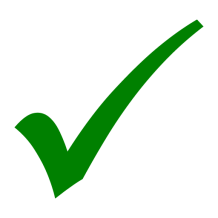 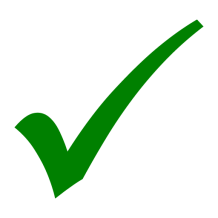 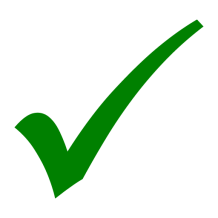 4. Luyeän ñoïc laïi
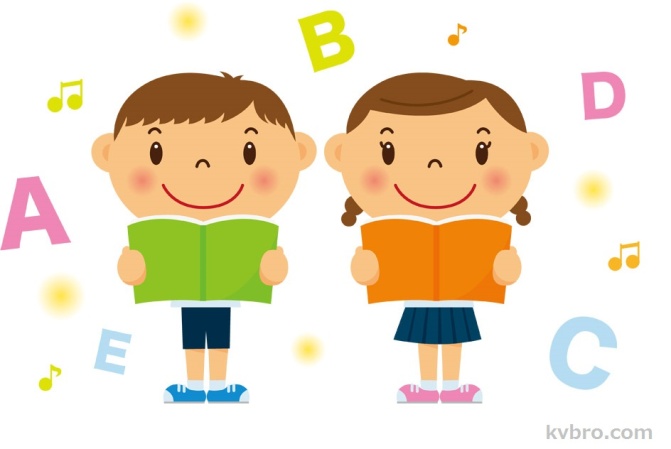 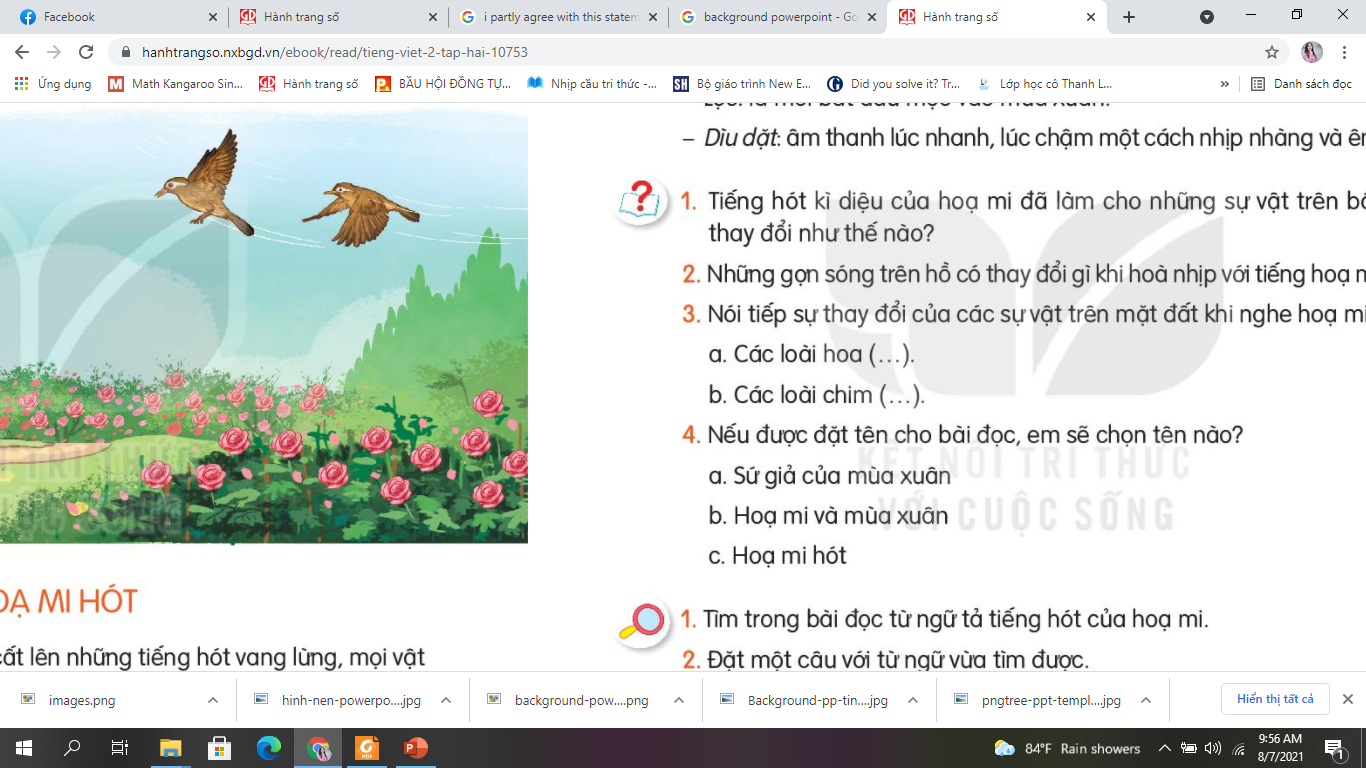 5. Luyeän taäp theo vaên baûn ñoïc
Tìm trong baøi ñoïc töø ngöõ taû tieáng chim hoùt cuûa hoaï mi.
	
	Töø ngöõ taû tieáng chim hoùt cuûa hoaï mi laø: vang löøng, trong suoát, dìu daët, kì dieäu

2. Ñaët moät caâu vôùi töø ngöõ vöøa tìm ñöôïc.
Tieát 3
Vieát chöõ hoa:
VIẾT
R
R
2. Vieát öùng duïng: Röøng caây vöôn mình ñoùn naéng mai.
Tieát 4
Döïa vaøo tranh vaø caâu hoûi gôïi yù, ñoaùn noäi dung cuûa töøng tranh
Hoà nöôùc vaø maây
NÓI VÀ NGHE
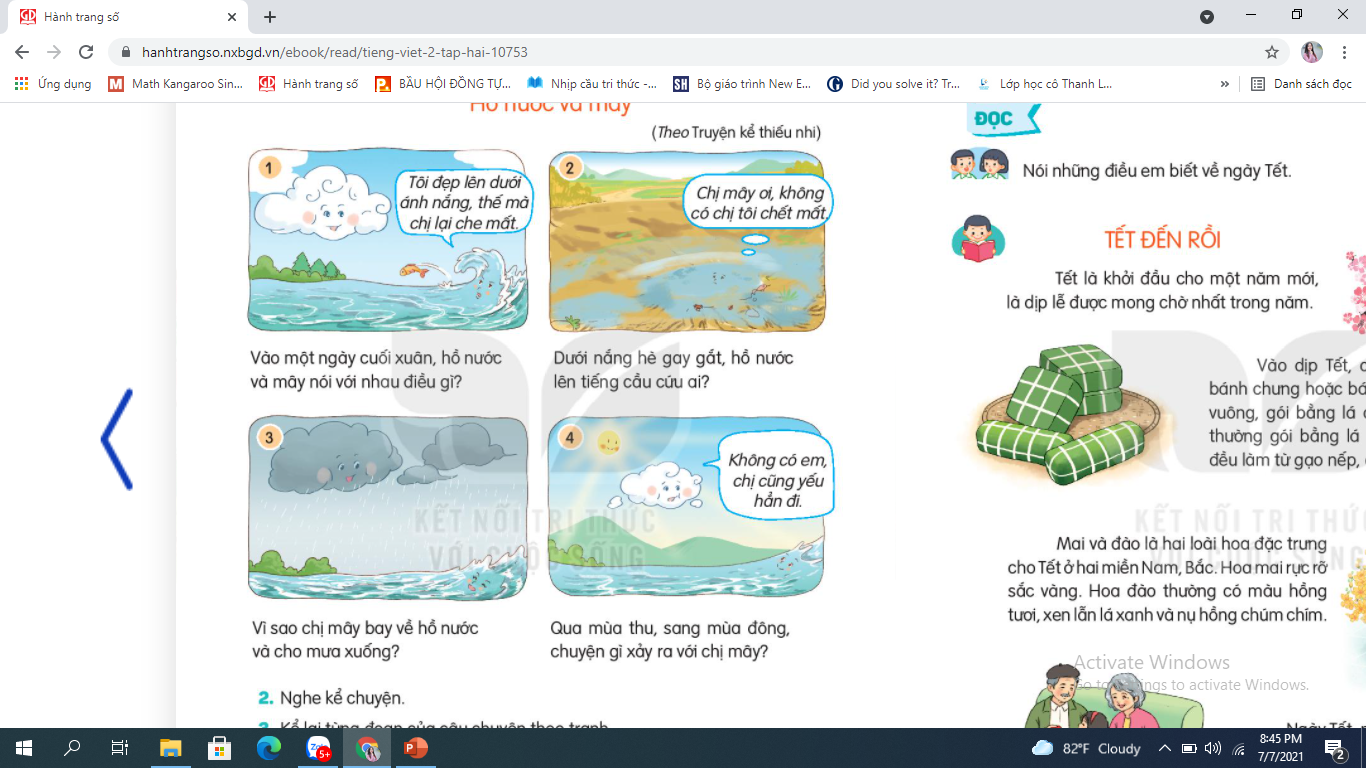 2. Nghe keå chuyeän
3. Keå laïi töøng ñoaïn cuûa caâu chuyeän theo tranh.
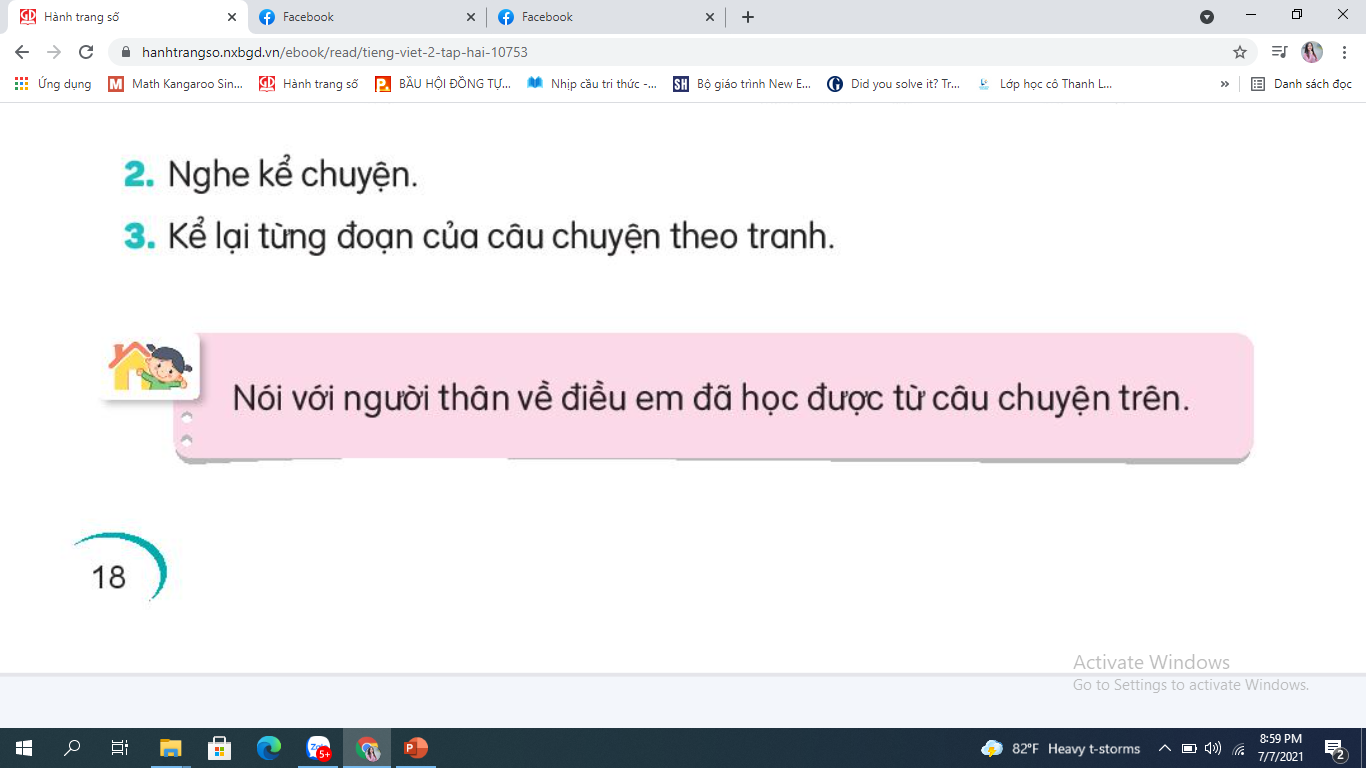